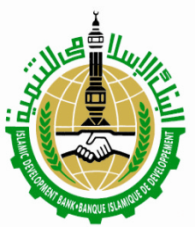 The Role of Islamic Development Bank in addressing economic challenges in Member Countries
ADFIMI INTERNATIONAL DEVELOPMENT FORUM
“Developmental Central Banking: Issues, Prospects and Challenges 
held under the auspices of
THE CENTRAL BANK OF QATAR
Ritz Carlton Hotel, Doha, 25-26 April 2016
Abdullateef Bello, PhD
Islamic Development Bank
abello@isdb.org
Islamic Development Bank Group at a glance
Islamic Research & Training Institute (IRTI)
The Islamic Corporation for the Insurance of Investment and Export Credit (ICIEC)
International Islamic Trade Finance Corporation (ITFC)
Islamic Corporation for the Development of Private Sector (ICD)
Who we are
HQ in Jeddah, KSA
4
Regional Offices

+

5 Country Gateway Offices
1,128 staff distributed across entities & regional offices / Gateways
A role model of South-South Cooperation
Foster socio-economic development of  56 member countries + Muslim communities in Non-MCs based on the principles of Shari’ah
EUROPE
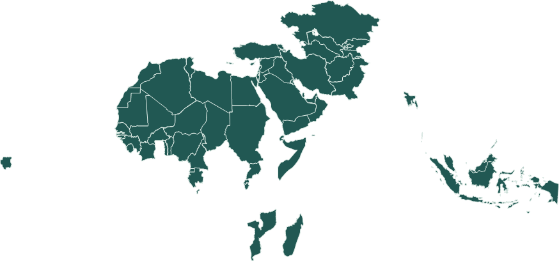 Almaty, Kazakhstan
( 1997)
Rabat, Morocco(1993)
LATIN AMERICA
ASIA
Dakar, Senegal(2006)
27
1
26
2
Kuala Lumpur, Malaysia
( 1993)
AFRICA
5 new Country Gateway Offices
Indonesia, Turkey, & Nigeria established
Bangladesh & Egypt in progress
Our development model…
Integrated and holistic approach to development
Our activities anchored on new 10 Years Strategy Framework
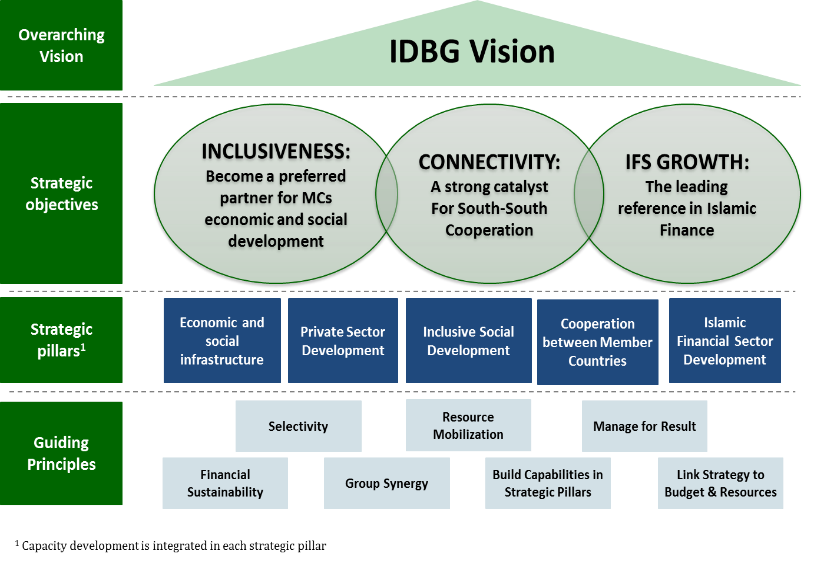 Unprecedented complex challenges in an interconnected and globalized world
Rising multidimensional poverty  (esp. SSA and South Asia)
Youth unemployment (skills mismatch, demographic transition …)
Infrastructure gaps (due to rising urbanization, population, urban migration etc.)
Widening income inequality (lack of inclusive growth…)
Risk of pandemic diseases (Ebola, MERS, Zika etc.)
Climate change risks (drought, flooding, heatwaves etc.)
Undiversified economies (esp. oil exporting countries)
Dwindling remittances (esp. Central Asia countries)
Volatile commodity prices (hitting hard the oil exporting countries)
Refugee and internally displaced people crisis (war, conflicts etc.)
Rising spate of terrorism
Geopolitical risks (political instability, etc.)
Achieving SDGs ($5-7 trillion annual investments requirement!)
Role of IDBG in addressing the challenges in MCs
(i) Finance
Regional share of IDBG financing since inception
Total net approvals US$ 112 billion
IDB OCR sectoral interventions: 
Comparing Crisis vs Pre-Crisis periods 
(2008-20015 vs 2000-2007) (Ratios)
IDB OCR Infrastructure sub-sectors by region: 
Comparing Crisis vs Pre-Crisis periods 
(2008-20015 vs 2000-2007) (Ratios)
(ii) Partnership
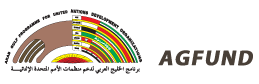 Arab Gulf Program for Development
(a) Arab Coordination Group
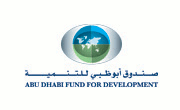 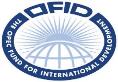 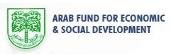 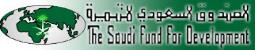 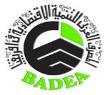 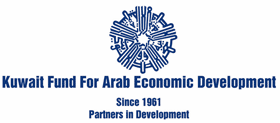 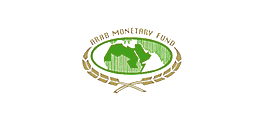 (b) MDBs and International Organizations
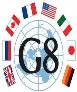 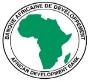 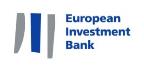 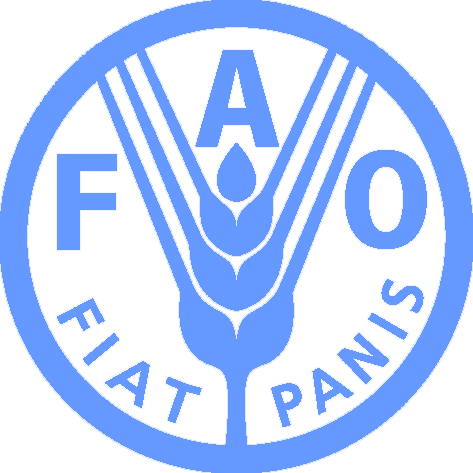 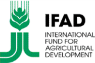 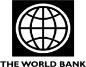 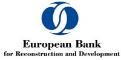 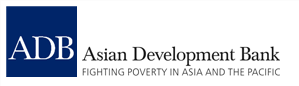 (c) Bilateral, Philanthropic Foundations and Others
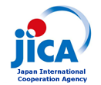 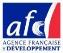 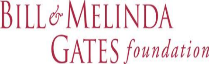 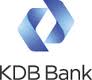 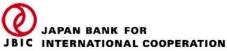 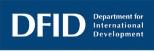 (d) Partnership with MCs
Through Member Country Partnership Strategy (MCPS)
Seek Common Grounds
Country National Development Strategy/Plan
Consultation
Diagnosis
Government
 Development Partners
 Civil Society
 Private Sector
 Academia
 Research Institute
Diagnostic and Analytical Papers
 Sector and Thematic Assessments
 Sector Road Maps
 Self and Independent  Assessments
MCPS and Results Framework
IDB Vision 1440H and Results Framework
(iii) Knowledge
Promoting economic cooperation & regional  integration
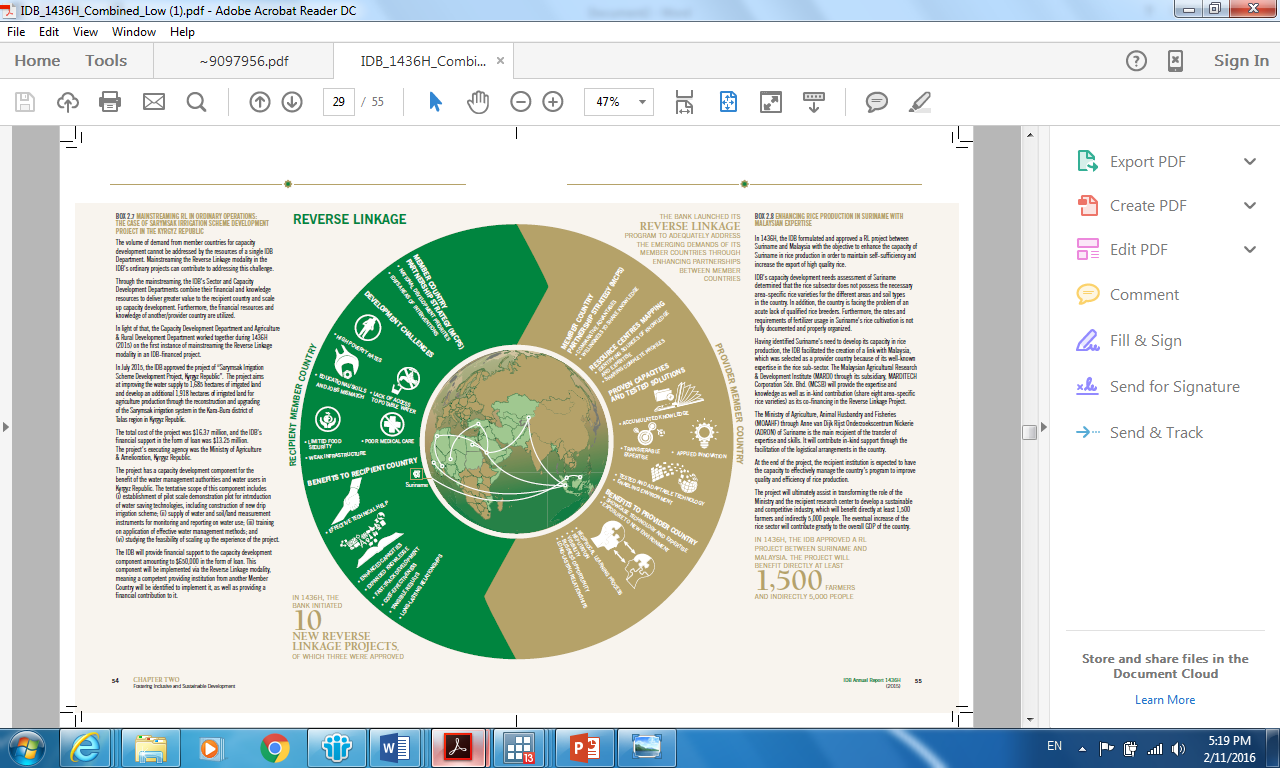 Thank You
14